Мы – за здоровый 
образ жизни!
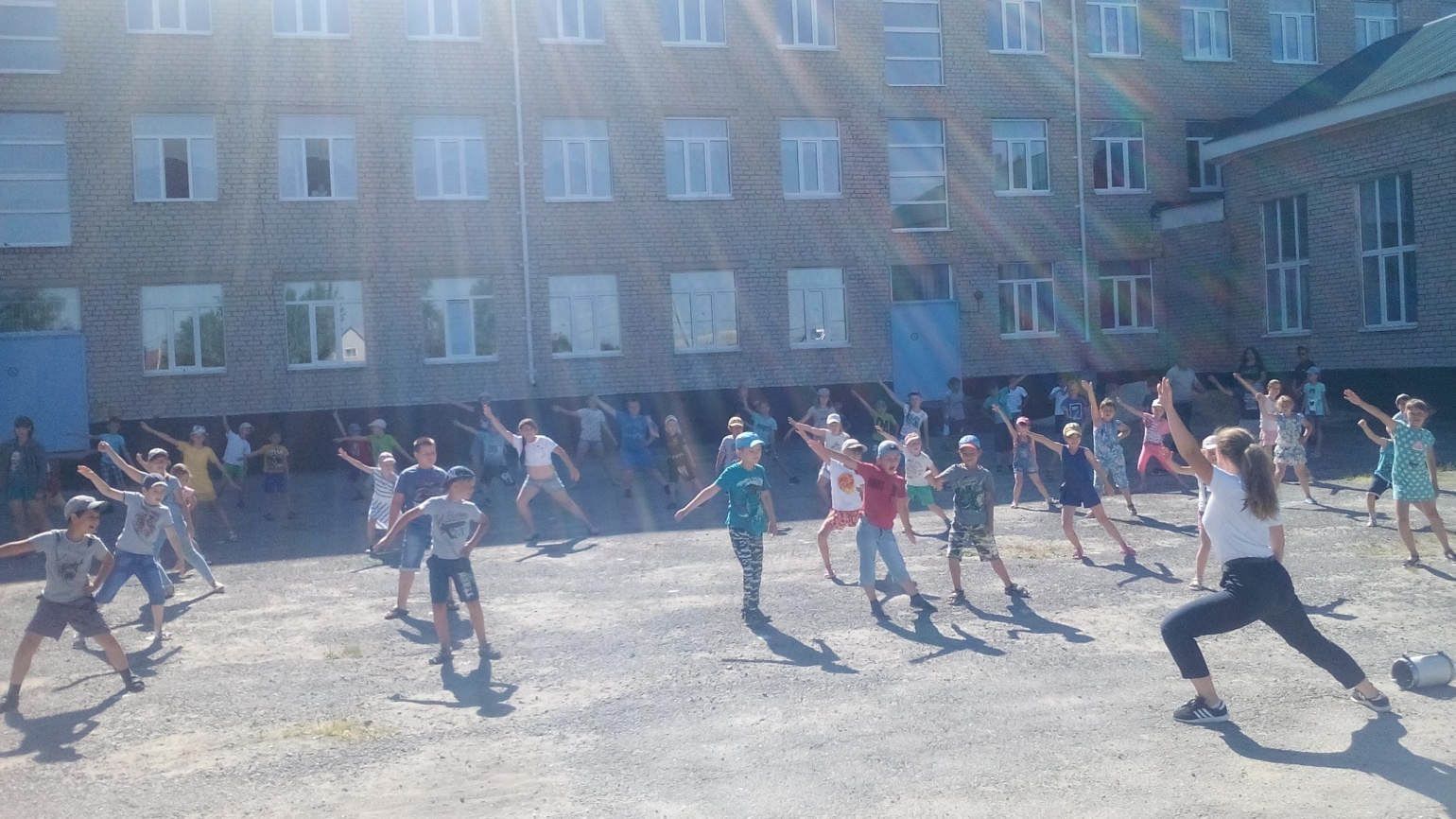 Фурсова Татьяна Владимировна
Привитие обучающимся средней школы принципов правильного и здорового образа жизни, отказ от вредных привычек и привлечении обучающихся к общественной жизни школы с целью профилактики асоциального поведения.
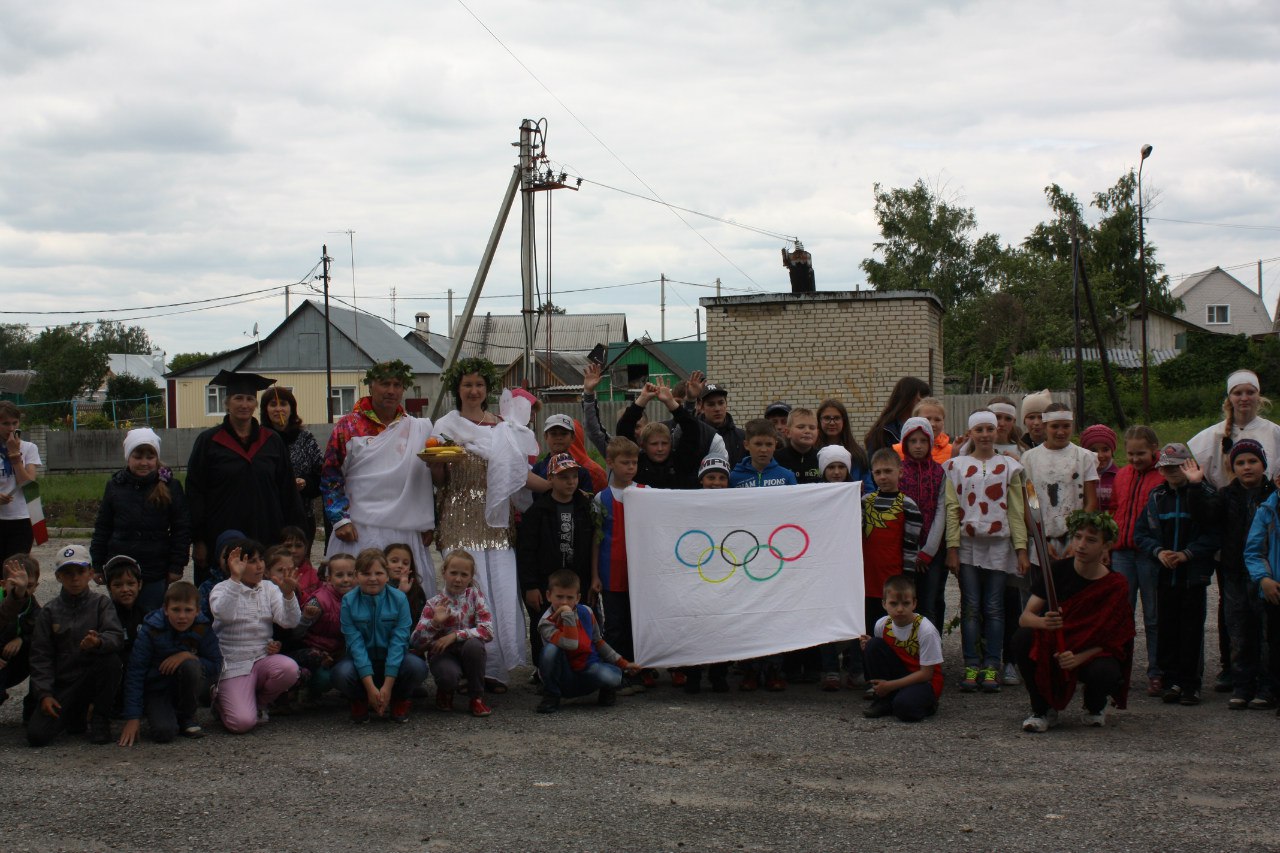 Цель практики
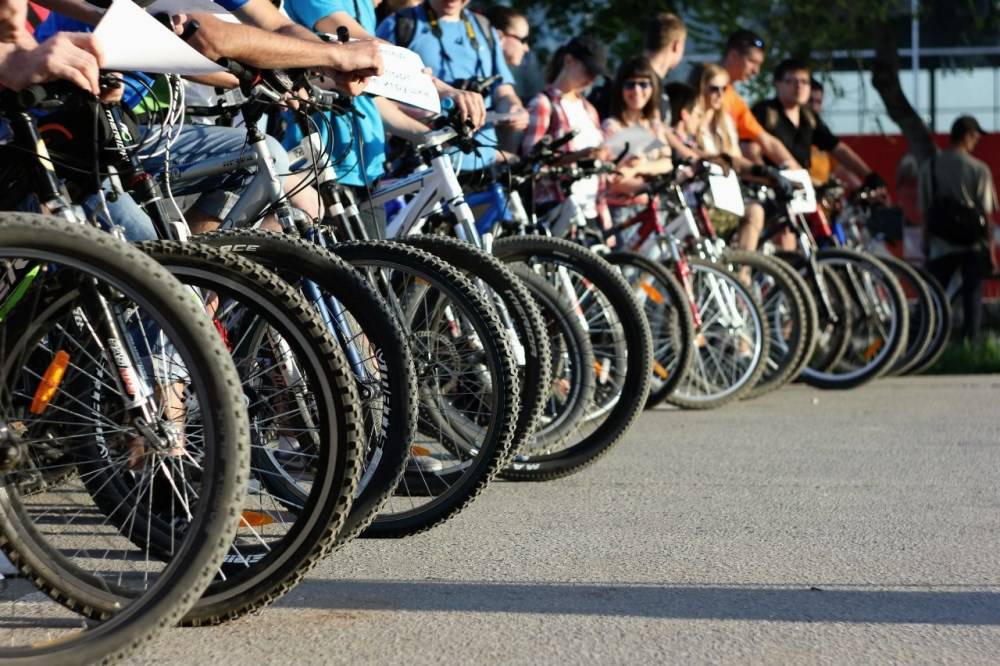 Социологический опрос и анкетирование среди школьников 5-11 классов в нашей школе по проблемам вредных привычек показали  недостаточную осведомленность о вреде и последствиях употребления ПАВ, наркотиков, а также степень информирования о существующих службах помощи.
В связи с этим возникла необходимость вести профилактическую работу по предупреждению асоциального поведения и пропаганде здорового образа жизни среди школьников и молодежи.
Актуальность для территории
Увеличение кружков и спортивных секций;
Проведение внеклассных и внешкольных мероприятий, акций, субботников, соревнований, квестов;
 Формирование у подрастающего поколения активной гражданской позиции путем привлечения их в качестве волонтеров;
Привлечение подростков к поиску механизмов решения актуальных проблем местного сообщества через разработку и реализацию социально значимых проектов;
Проведение информационно-просветительской работы среди обучающихся по пропаганде ЗОЖ.
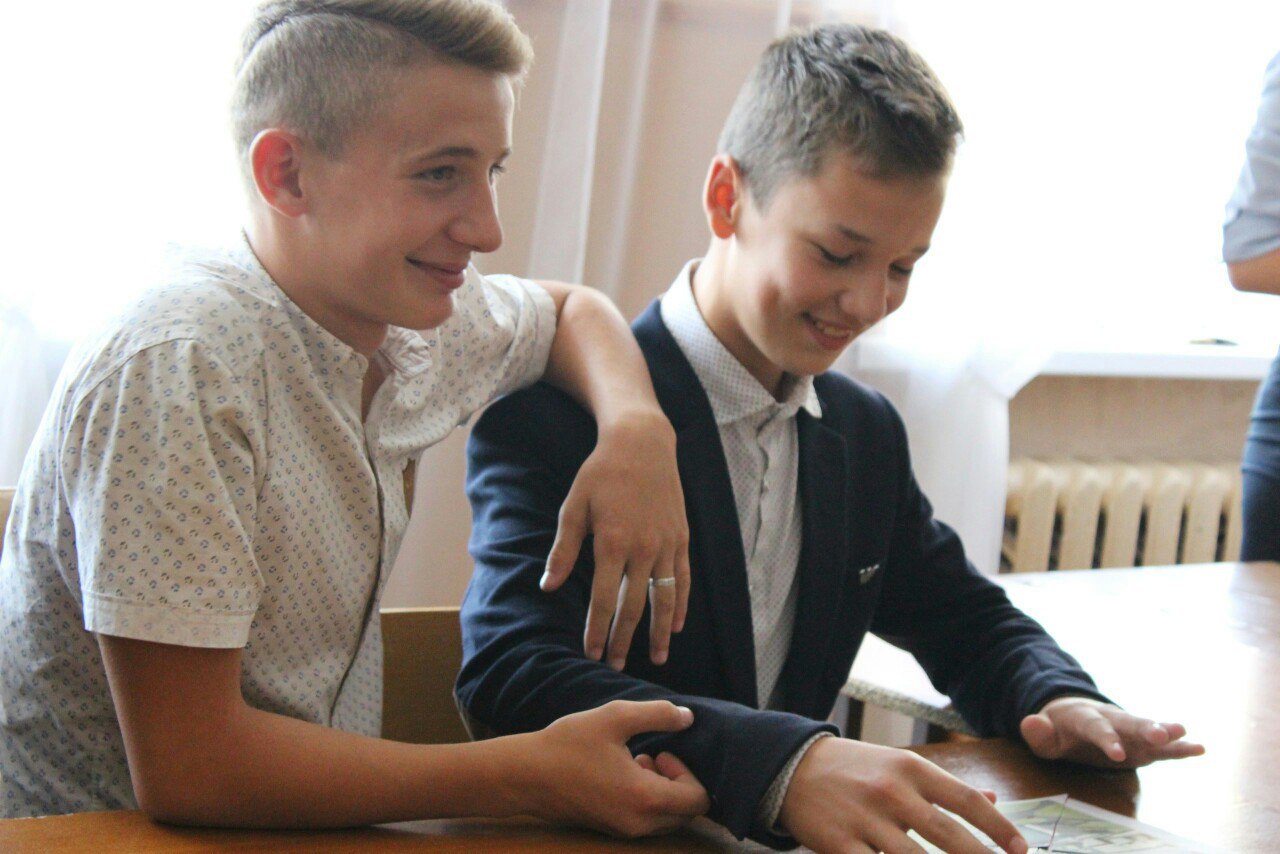 Задачи практики
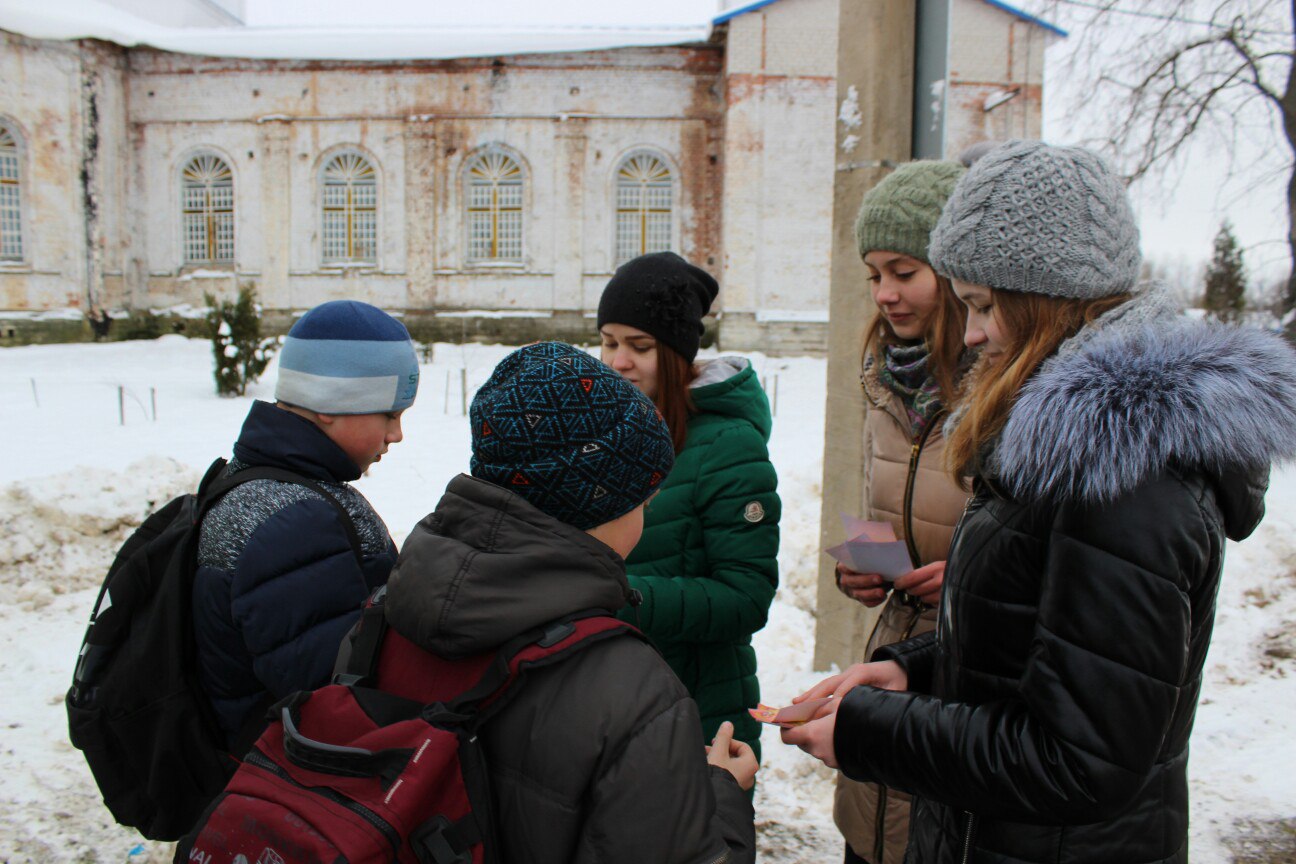 Акции
Классные часы
Беседы
Конкурсы
Соревнования
Викторины
Выпуск и распространение буклетов
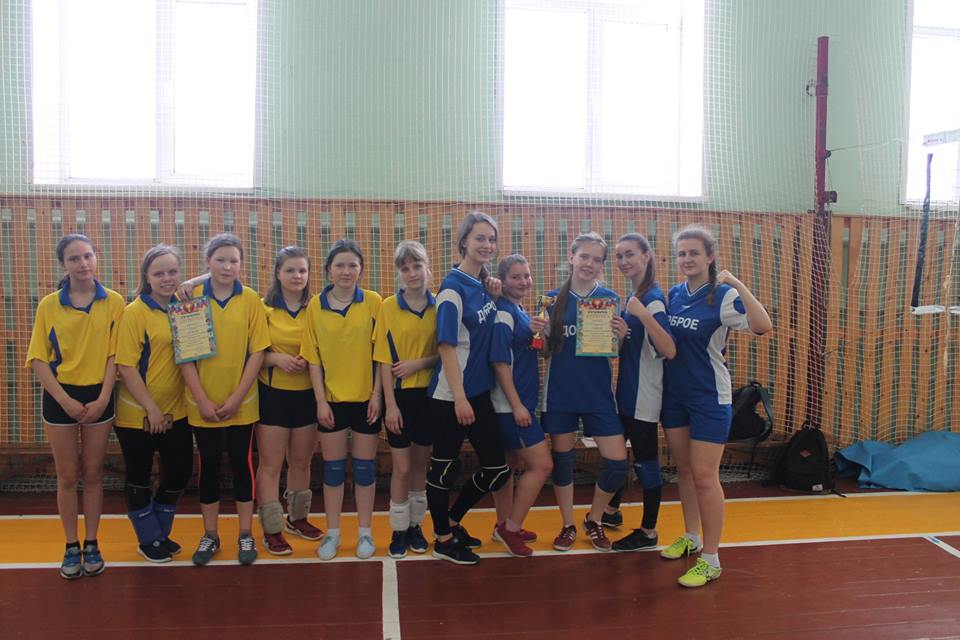 Основные мероприятия
Лето 2018. Пришкольный оздоровительный лагерь
Проведение акции  «Заряжайся»
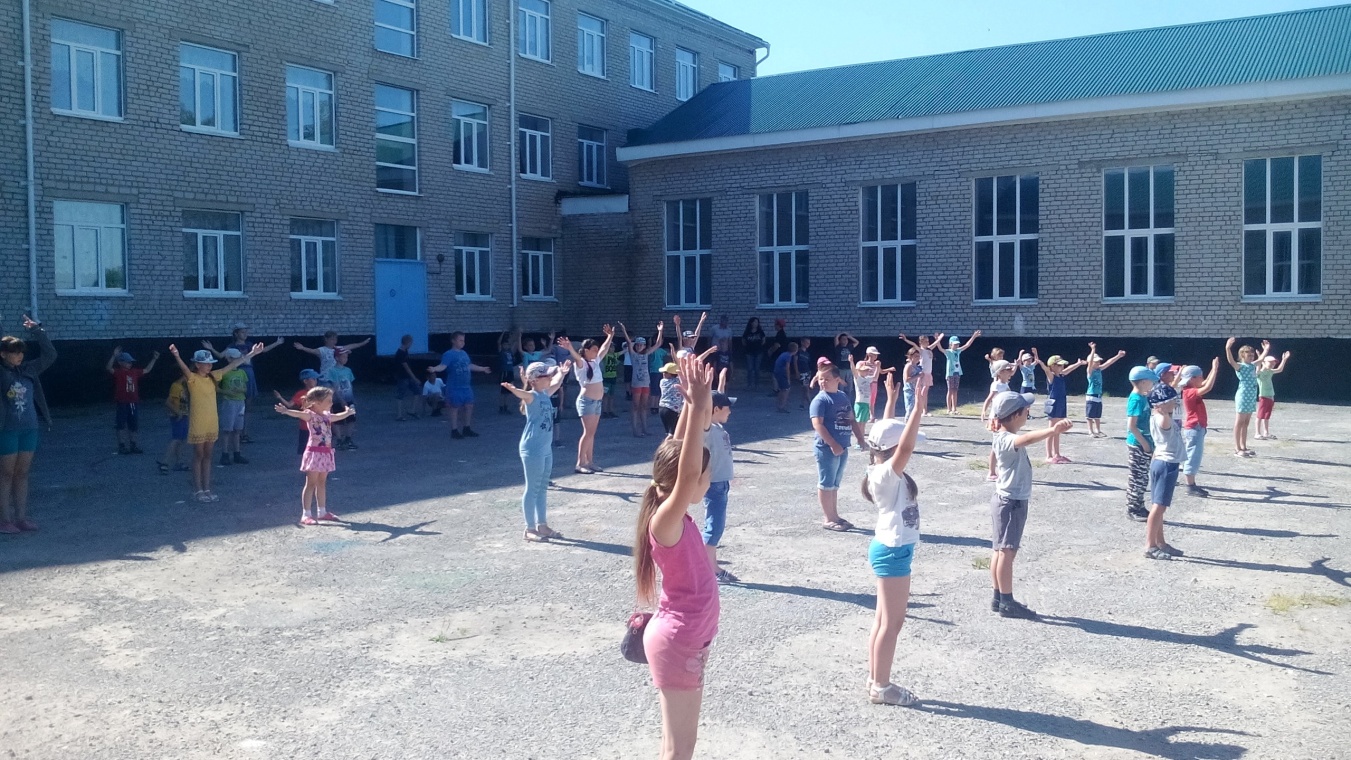 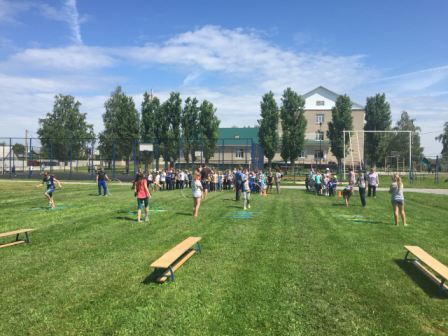 История практики
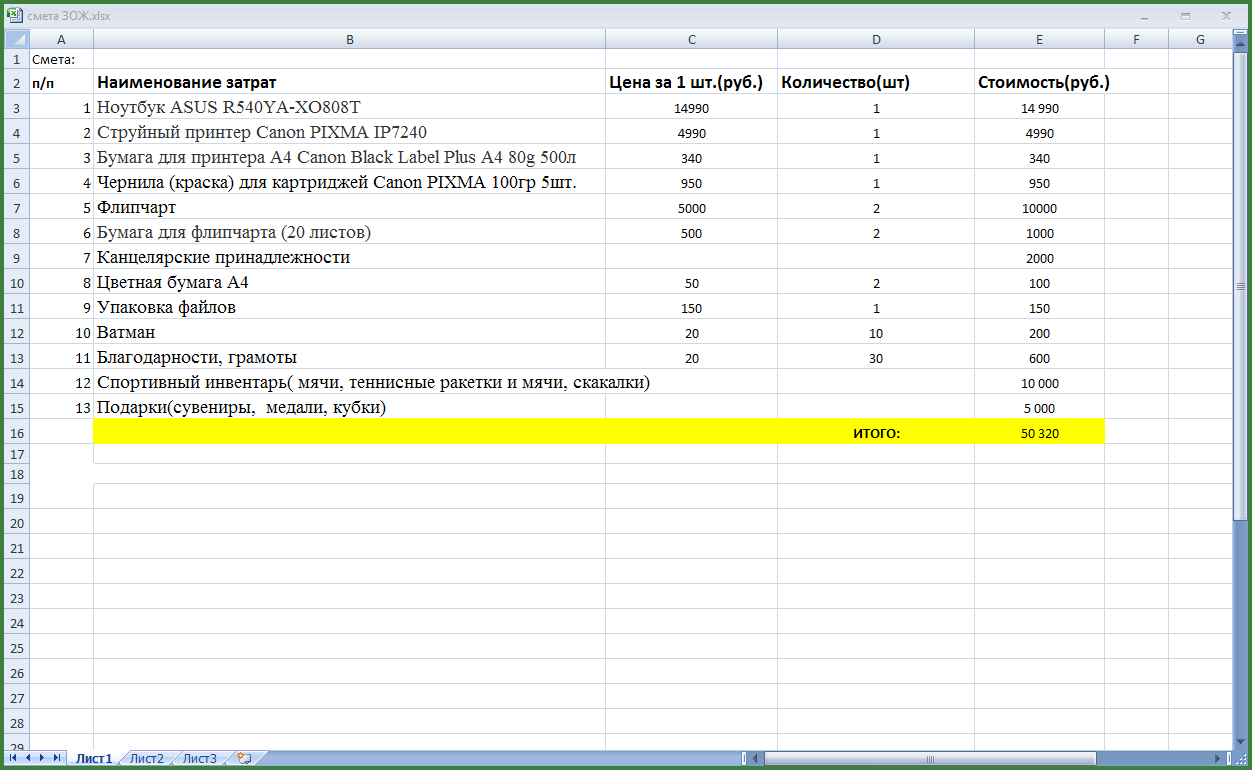 Смета
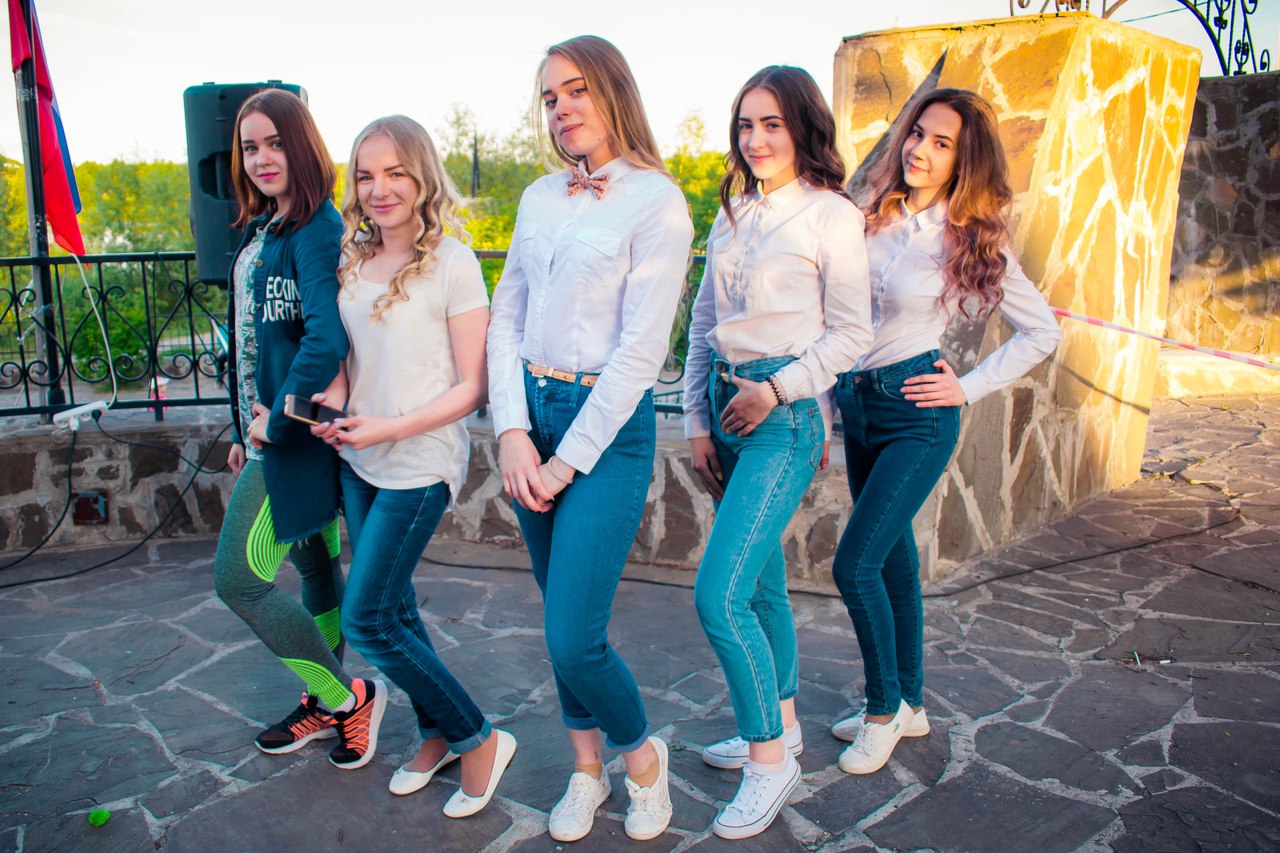 Повышение гражданской активности школьников
Улучшение культуры ведения здорового образа жизни
Расширение информационного освещения мероприятий по сохранению здоровья.
Ожидаемые результаты
Данный проект разработан на основе районной и школьной программ по реализации здорового образа жизни и профилактике асоциального поведения среди детей и молодежи и может реализовываться в течение продолжительного времени, пока данная проблема будет существовать, но при условии, что ежегодно будет проводиться анализ проделанной работы, меняться тематика и содержание мероприятий.
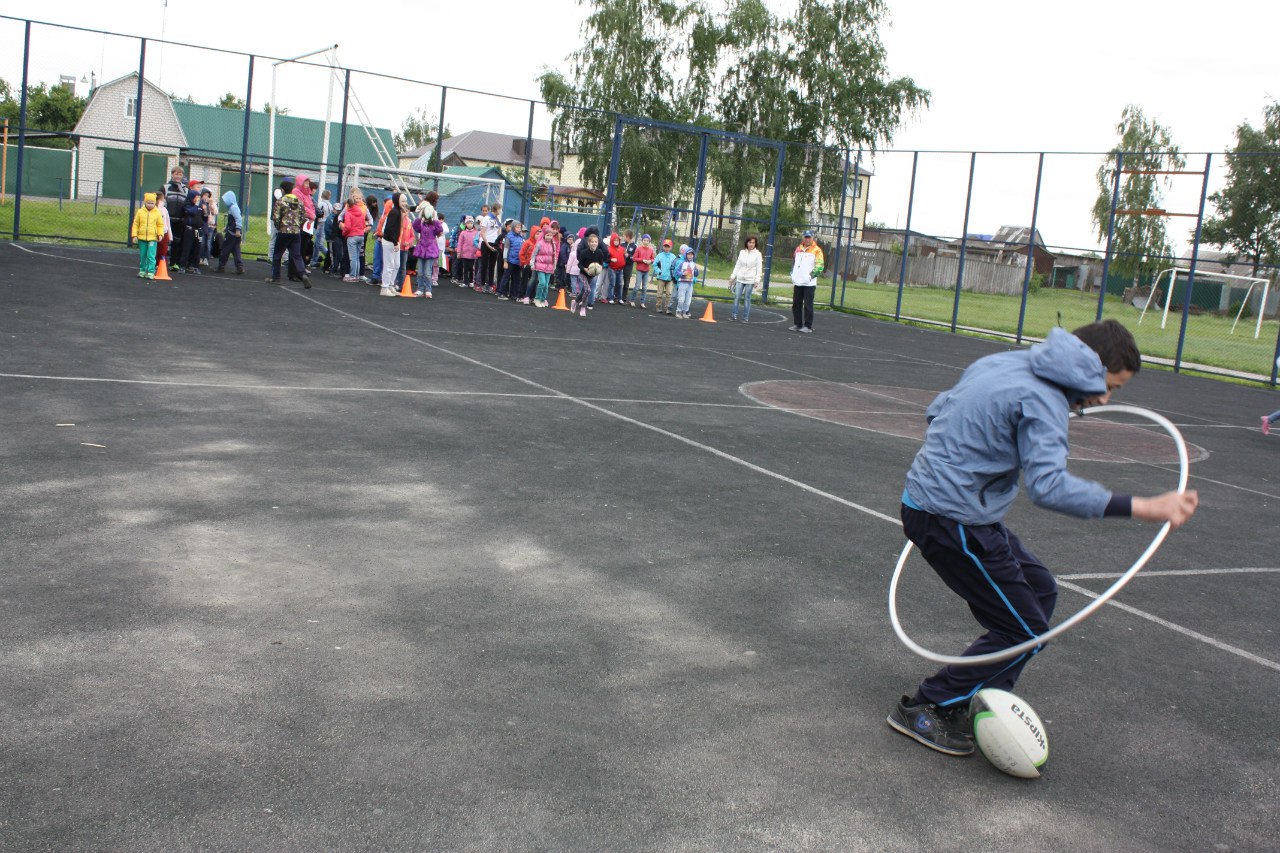 Мультипликативность
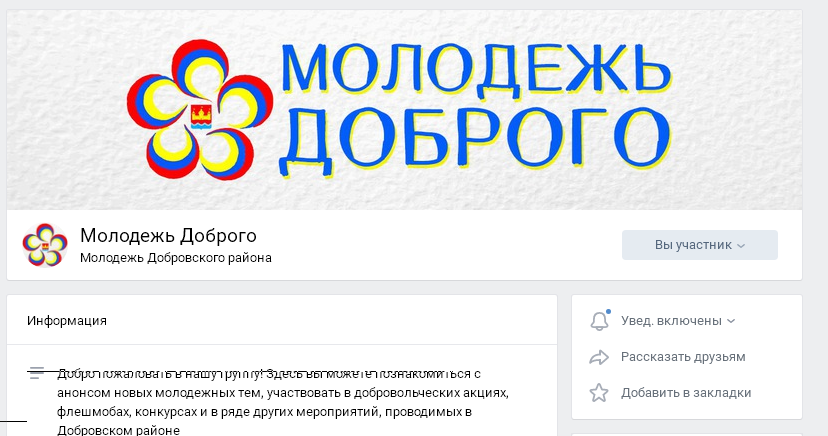 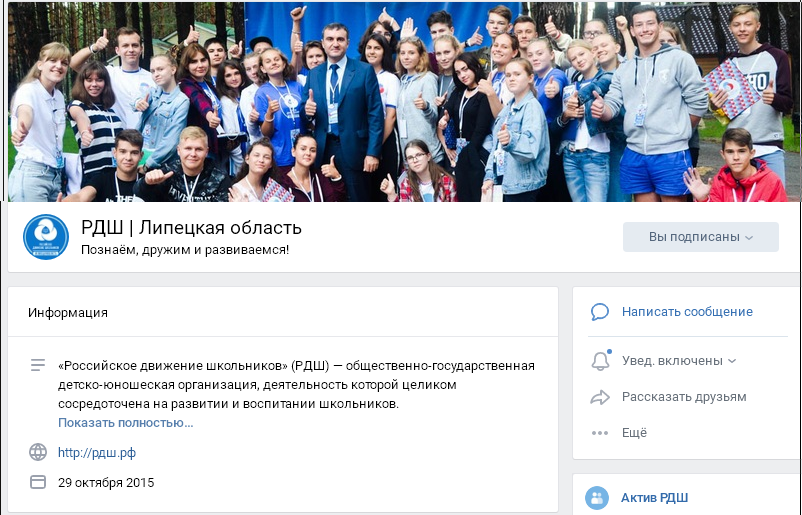 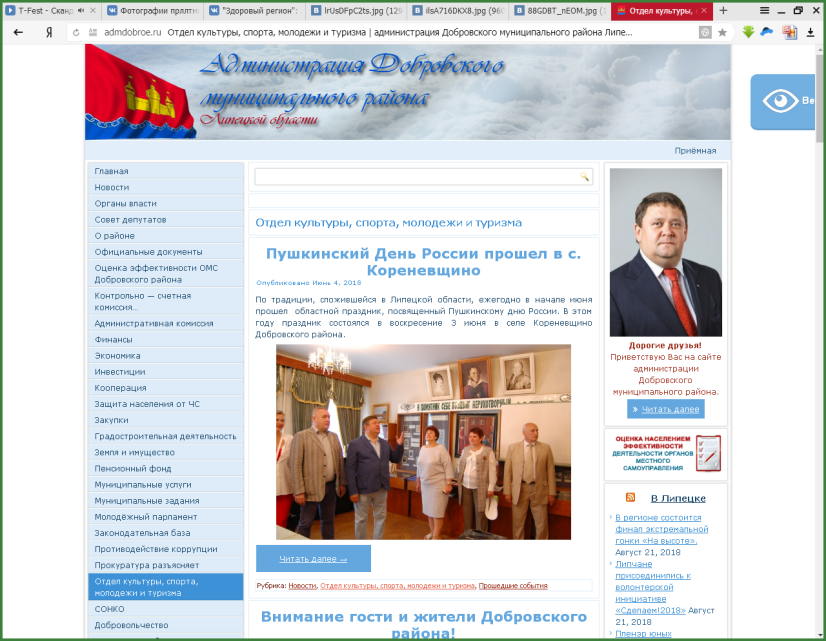 Информационная поддержка
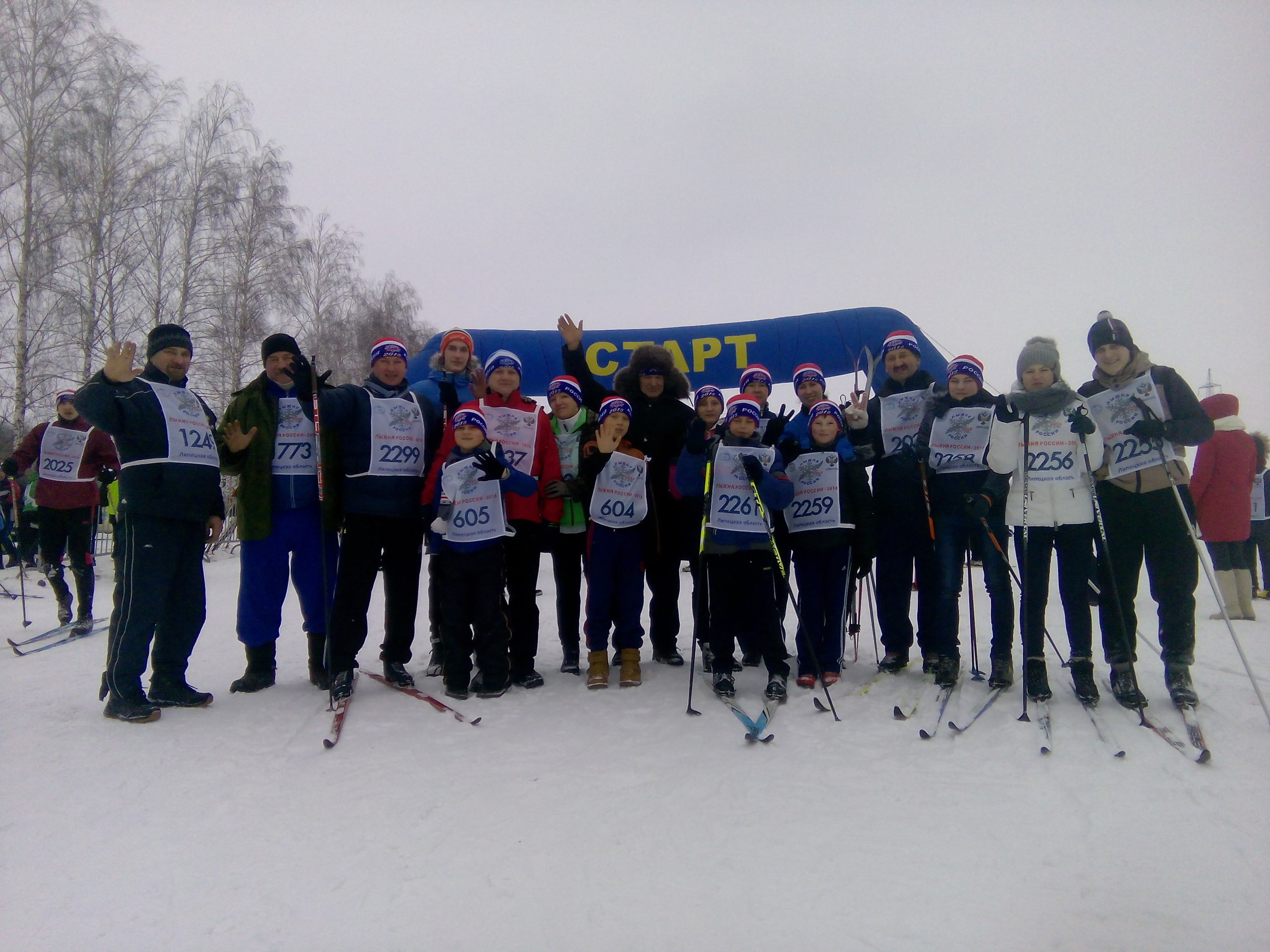 Будьте здоровы!